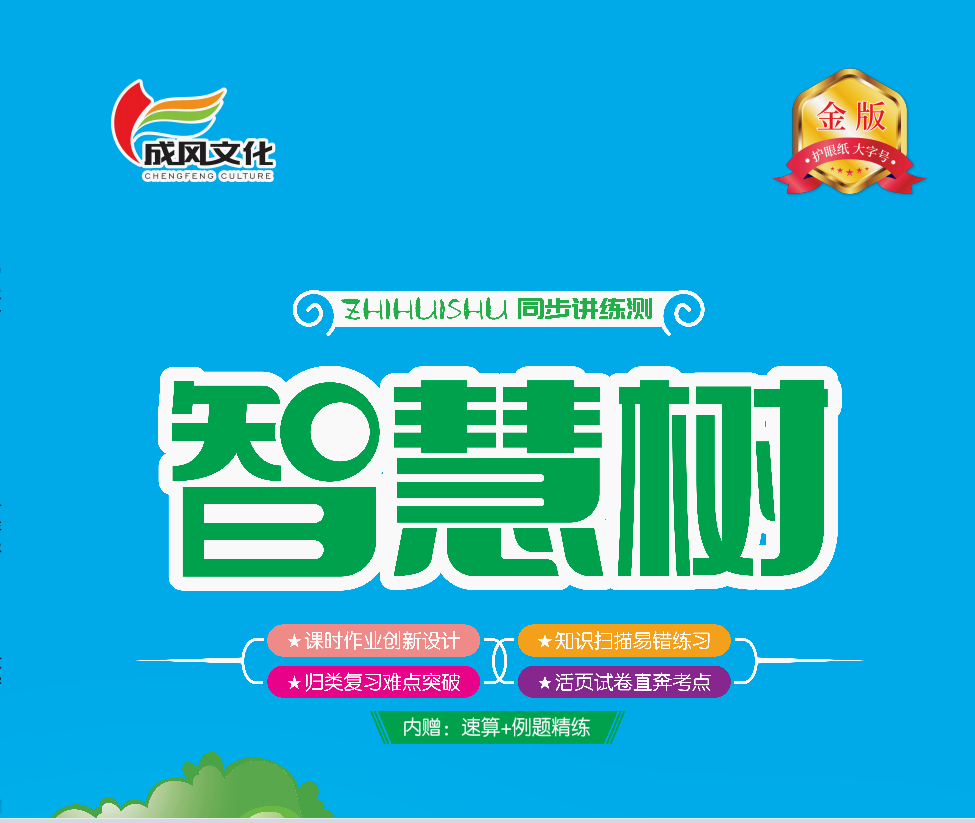 二   20以内的退位减法
第3课时   十几减8
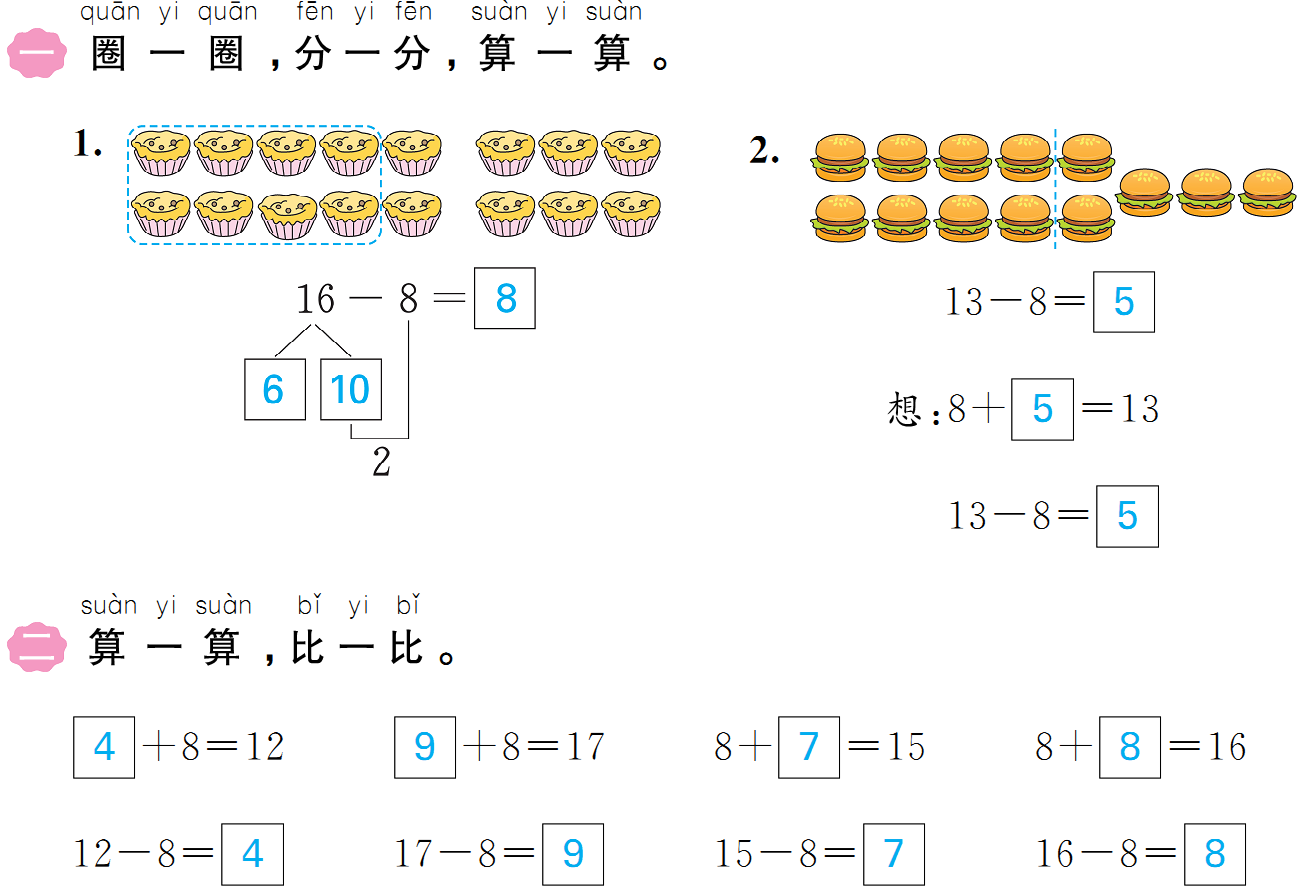 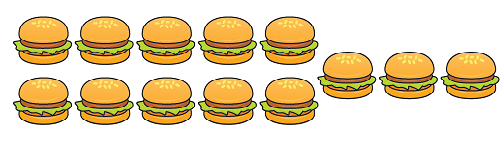 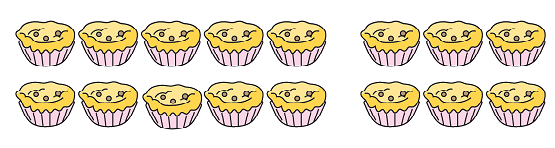 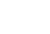 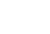 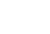 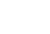 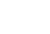 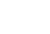 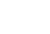 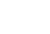 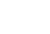 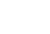 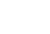 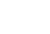 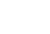 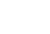 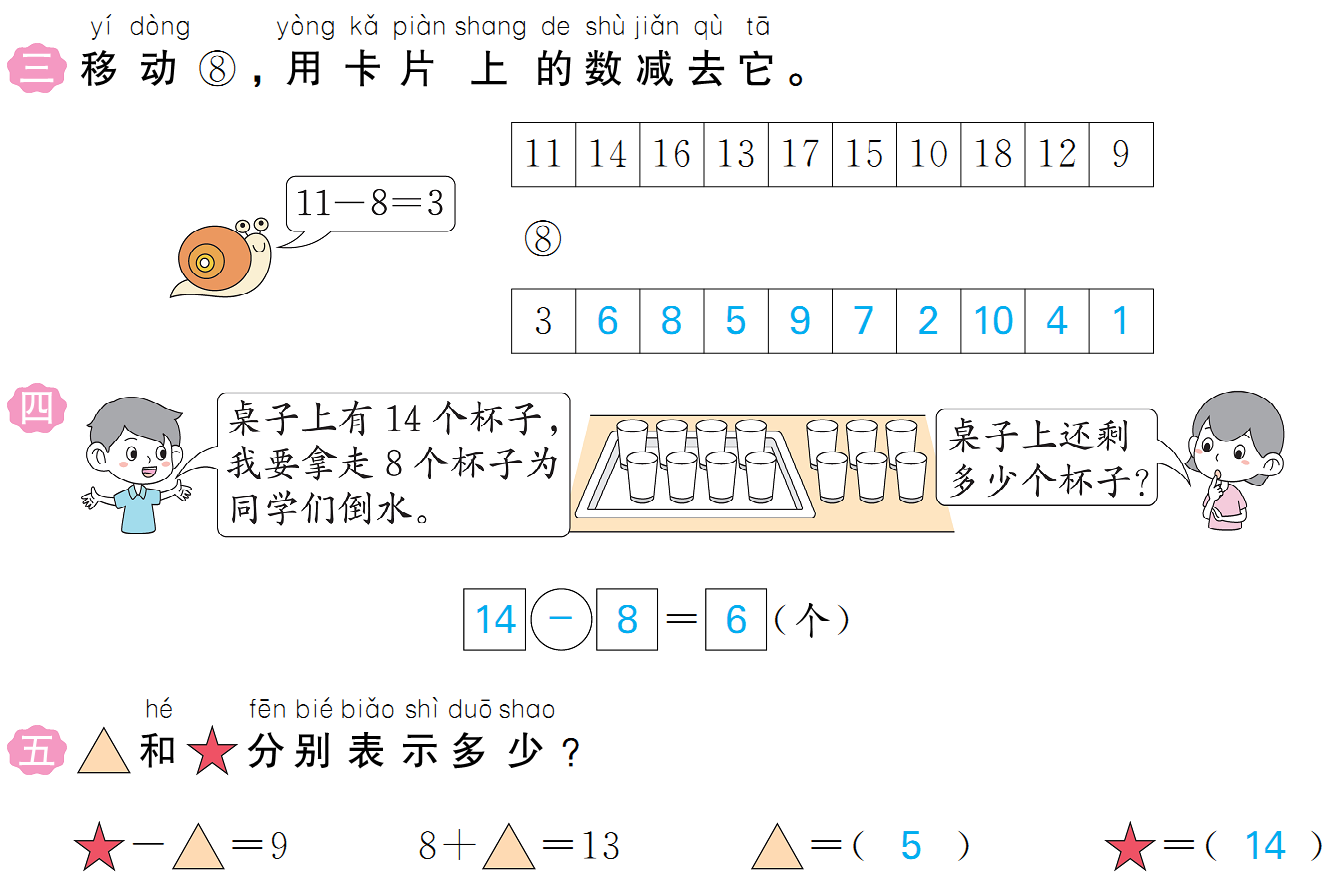 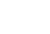 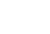 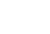 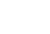 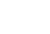 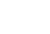 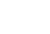 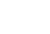 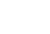 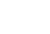 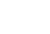 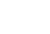 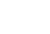 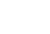 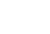 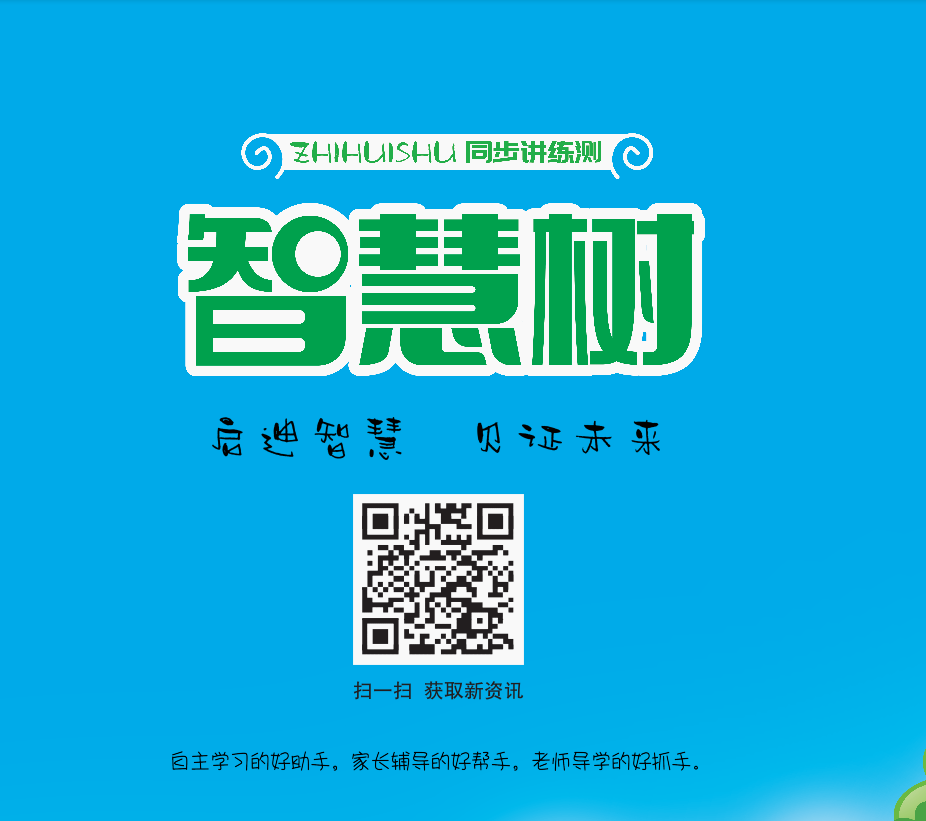 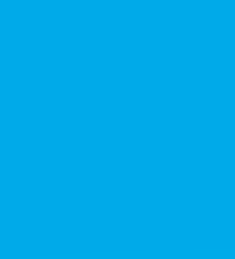